MEDIOS DE COMUNICACIÓN MASIVOSGéneros Periodísticos
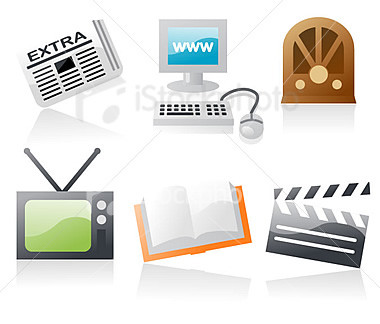 Profesora Lorena PeraltaLore
7°año A-B
OBJETIVO DE LA CLASE
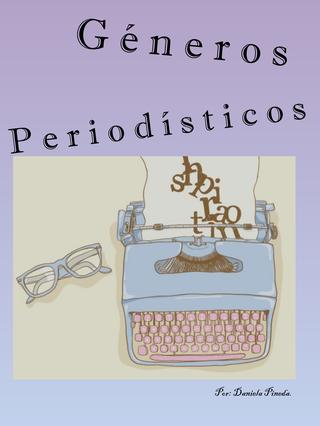 Conocer características y función, de los Géneros Periodísticos.

    Noticia
   Reportaje
   Cartas al Director
   Textos Publicitarios
GENERO PERIODÍSTICO/INFORMATIVO
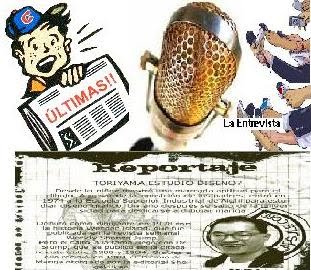 Noticia
Reportaje
Cartas al Director
Textos Publicitarios
LA NOTICIA  (NOTA PERIODÍSTICA)
Consiste en una información breve, clara y concisa de un acontecimiento reciente que suscite interés o curiosidad.
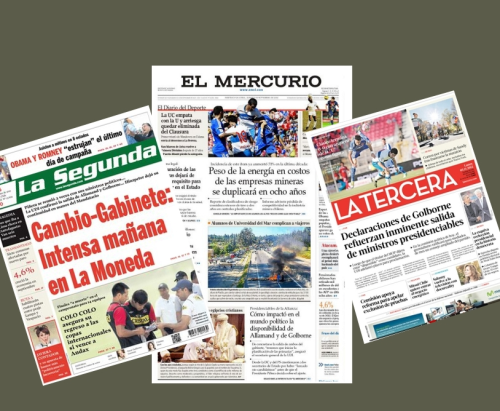 Noticia: Género informativo
Noticia: 
texto expositivo.
información objetiva de un hecho.
Responde a seis preguntas básicas.
De lo más importante a lo menos importante.

Características de la noticia:
*Objetividad
*Novedad                                                  
*Brevedad
*Claridad
*Actualidad 
*Veracidad
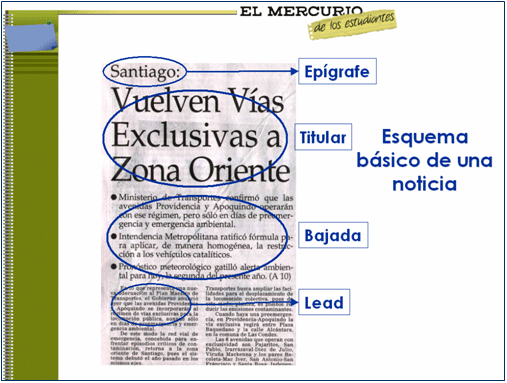 Ejemplo de noticia
¿Alcanzará para Santiago? Anuncian lluvias, vientos y probables tormentas eléctricas
Rachas de 70 kilómetros por hora con precipitaciones de diversa intensidad afectarán el centro y sur de Chile este martes 8 de septiembre. Y, ¿cómo estará el tiempo para Fiestas Patrias? Hay novedades, te las contamos.
Lluvias, vientos y probables tormentas eléctricas. Así de surtido y contundente es el pronóstico para este martes 8 de septiembre sobre el centro-sur del país.
El ingreso de un sistema frontal dejará “chubascos durante la tarde en la Región de O’Higgins. Desde Maule hasta Aysén caerán precipitaciones de diversa intensidad, incluso, con lluvias copiosas por momentos”, anticipa Eduardo Sáez Brito, meteorólogo de Chilevisión y CNN Chile. 
Será una jornada invernal con todos los ingredientes, de hecho, por momentos se verá el sol entre las nubes. A eso se le agregan los vientos con rachas de hasta 60 kilómetros por hora entre sectores de Ñuble y Los Lagos, especialmente, en la costa. Lo más intenso podría afectar Chiloé con ráfagas de 70 kilómetros por hora. 
A lo anterior se le suma la posibilidad de tormentas eléctricas locales entre zonas de O’Higgins y Aysén. “No se puede anticipar en qué lugar específicamente se podrían originar los truenos, los relámpagos o las granizadas. Puede ser en cualquier punto de este tramo o en más de algún lugar”, aclara Sáez ante el pronóstico para este martes. 
Mientras, la cordillera de las regiones Metropolitana y de Valparaíso también recibirán precipitaciones con la opción de tormentas eléctricas. “Es probable que en los valles de la capital caigan algunos chubascos débiles y aislados durante la tarde o la noche de este martes, pero no pasará más allá de eso”, detalla el meteorólogo.
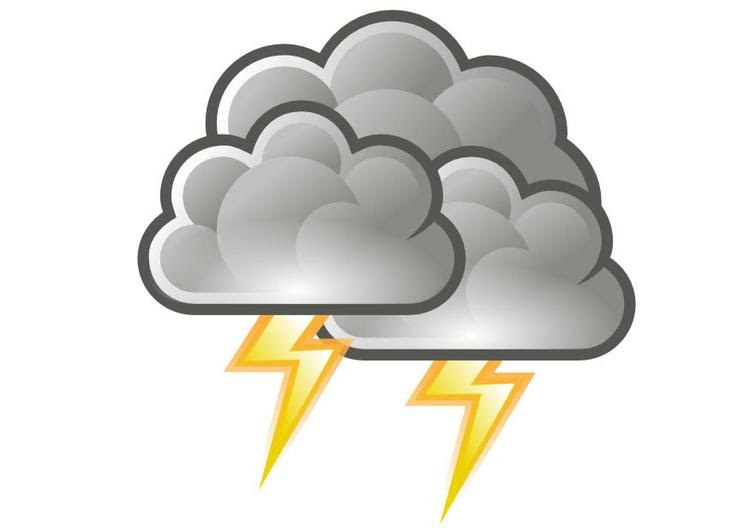 e un texto noticiosoEstructura de un texto noticiosoosoe un texto noticioso
Epígrafe o antetítulo
TITULAR
Bajada del título
Lead
Cuerpo 
de la noticia
El Reportaje:Género informativo
Reportaje:presentación de un tema que incorpora información directa y documental (entrevistas, análisis, etc). 
Investigación periodística.
Más extenso que la noticia.
Puede incluir subtítulos, imágenes, gráficos, etc.
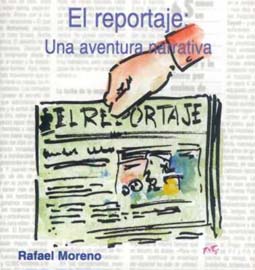 Ejemplo de un Reportaje
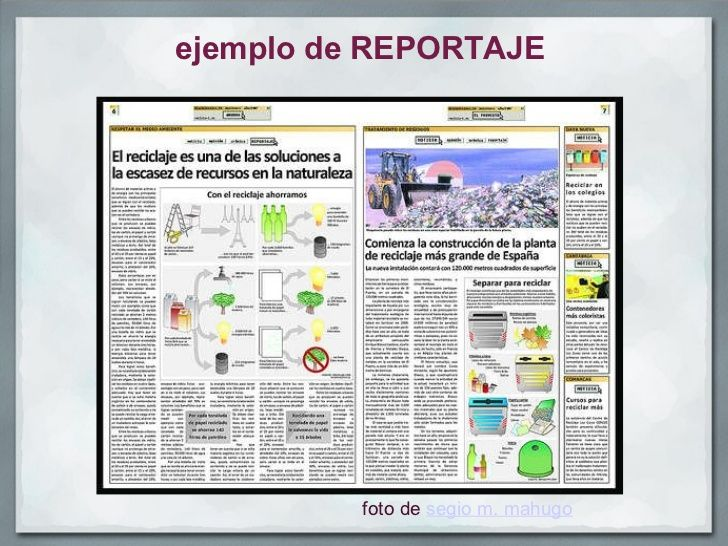 Género de opinión.
Cartas al director: sección en la cual los lectores tienen la posibilidad de opinar libremente acerca de un tema o formular una denuncia.
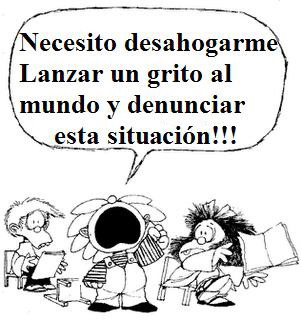 LA PUBLICIDAD
En sentido general, la publicidad y la propaganda abarca todas las técnicas que permiten dar a conocer una idea, un acontecimiento, una acción, una persona, una institución, una marca o un producto.
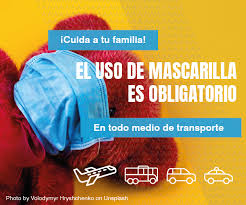 Ejemplo de Publicidad
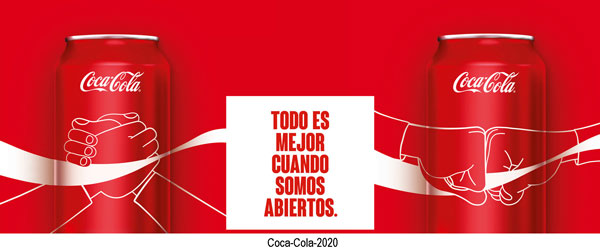 LA PUBLICIDAD
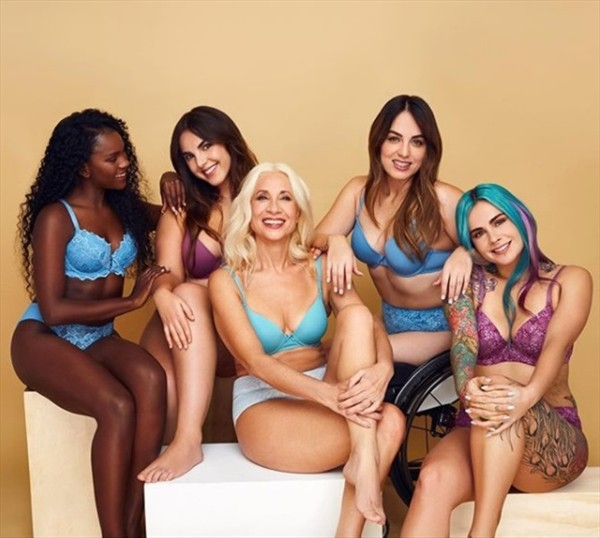 Consiste en una forma de comunicación impersonal y de largo alcance que es pagada por un patrocinador identificado para informar, persuadir o recordar a un grupo de consumidores acerca de los productos y/o servicios que promueve, con la finalidad de atraer a posibles compradores o usuarios.
OBJETIVO
Posee una misión de carácter económico, su objetivo es promover el “consumo” de ciertos productos tangibles o intangibles, mediante el discurso publicitario.
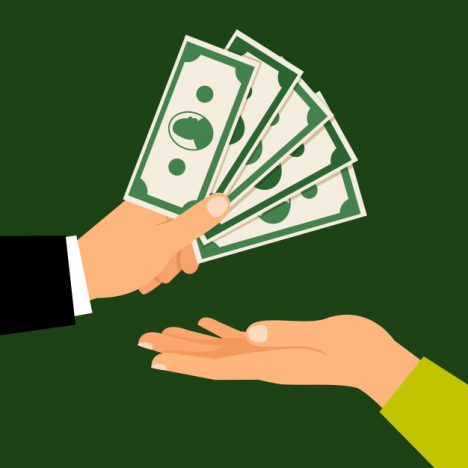 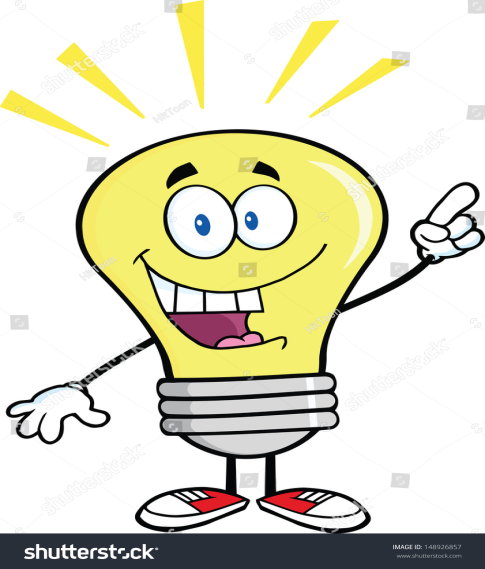 EJEMPLO DE PUBLICIDAD
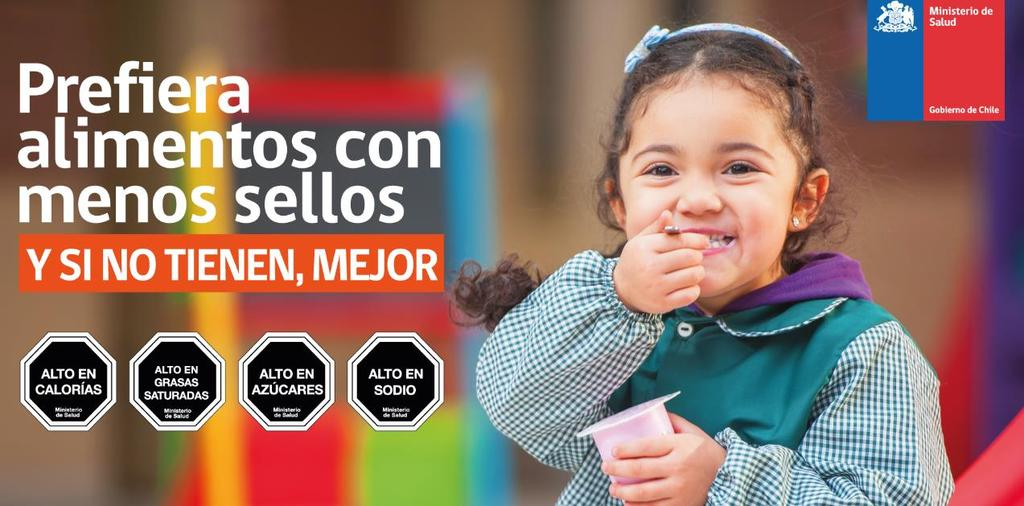